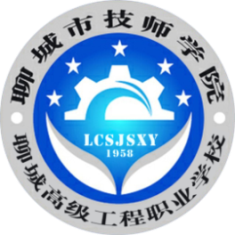 聊 城 市 技 师 学 院
TECHNICIAN COLLEGE OF LIAOCHENG CITY
组 织 等 节 拍 流 水 施 工
课程《建筑施工组织》项目二：第4单元 2课时
城  市  建  设  系   :  任   静    
 2020年3月
上次课主要内容
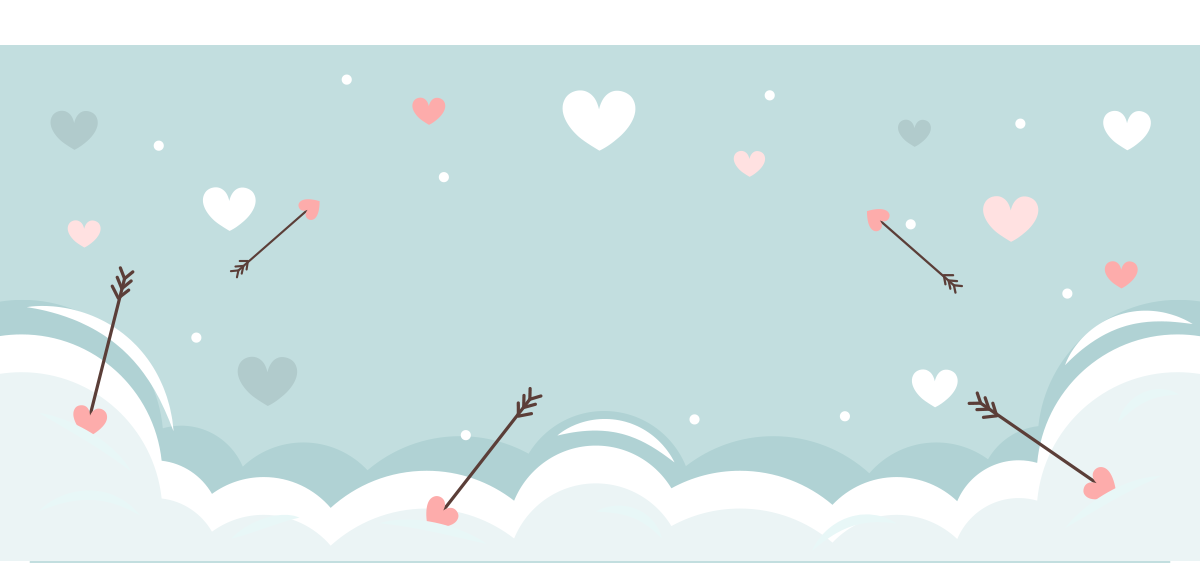 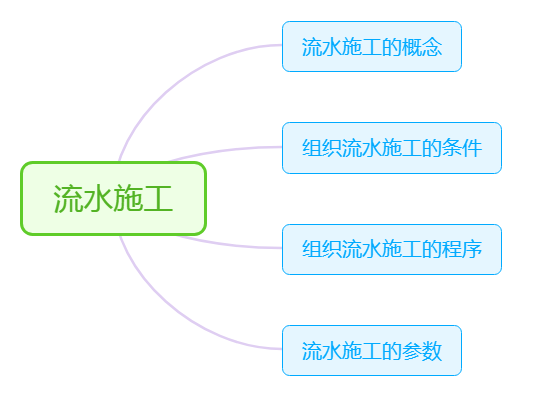 18春作业展示
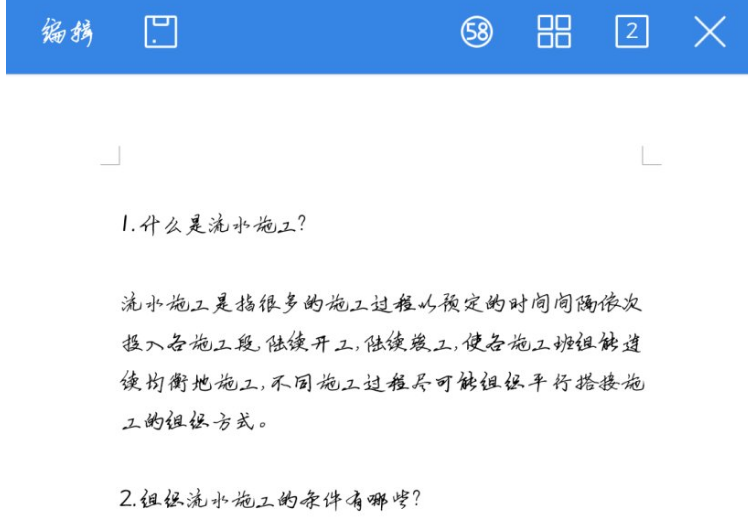 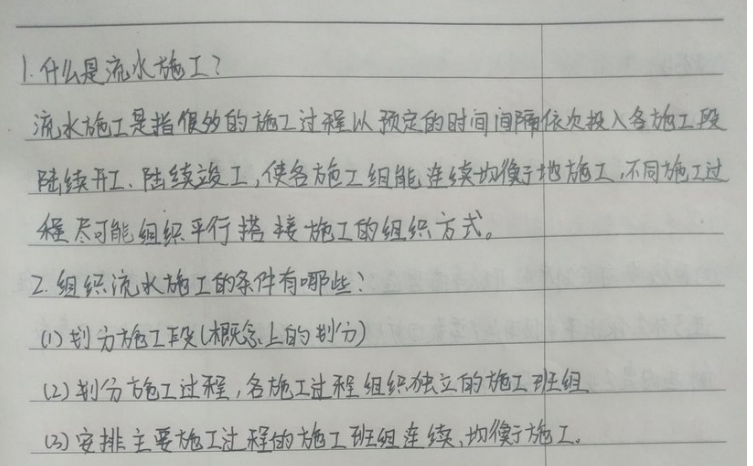 1702
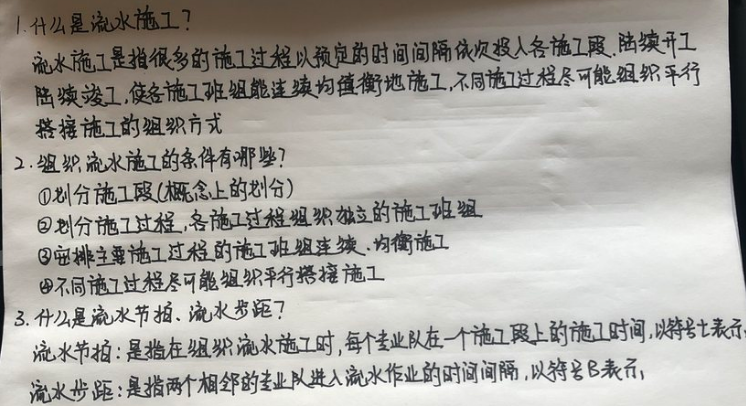 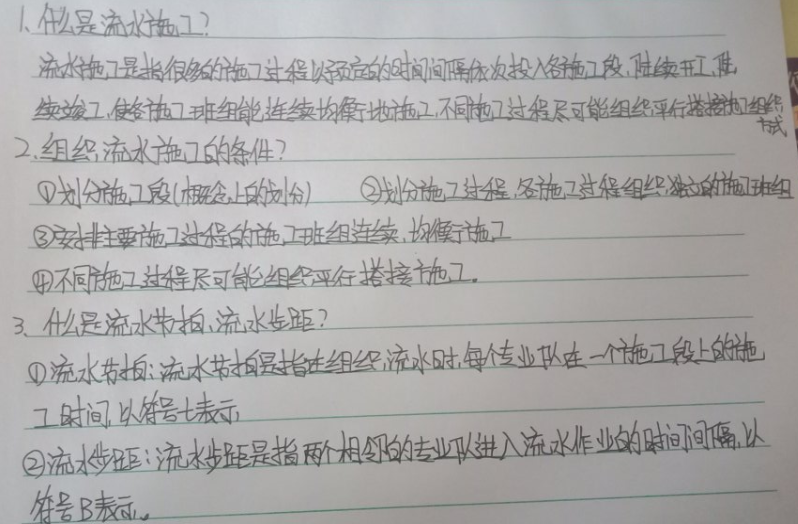 1701作业展示
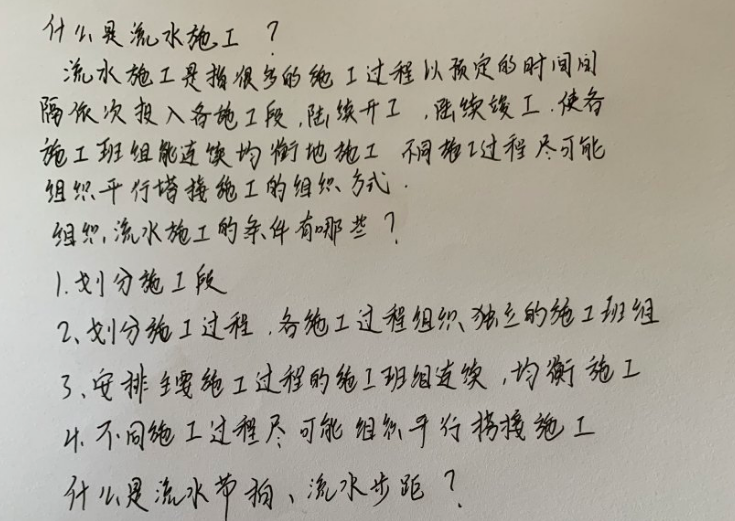 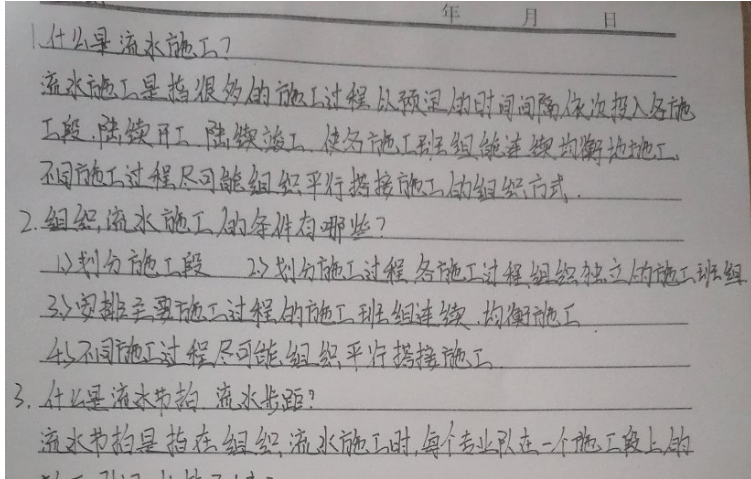 本次课主要内容
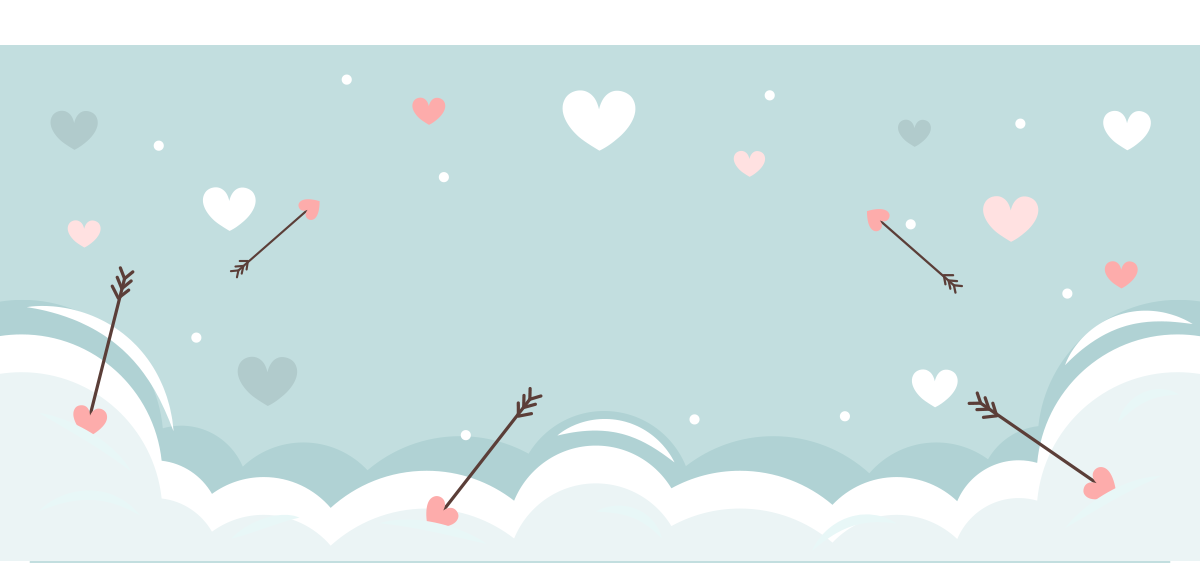 组织等节奏流水施工：计算工期，绘制图样
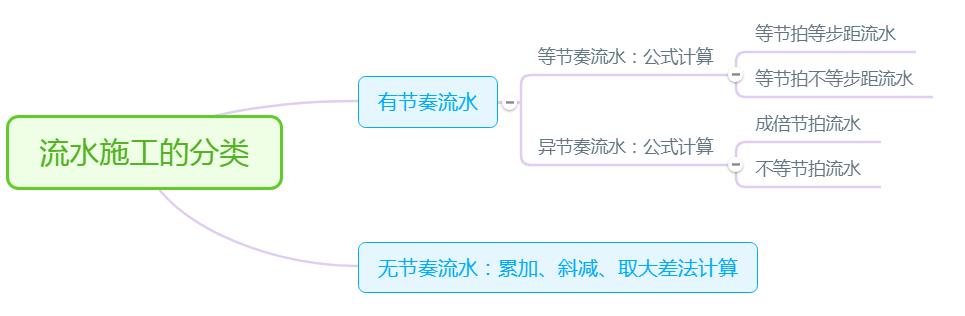 学院职业培训楼，基础分部工程由A、B、C、D四个施工工程组成，各施工过程流水节拍均为２天，划分了四个施工段。各施工过程之间无技术、组织间歇时间。
    请组织流水施工，计算工期并绘制横道图。
思考
要做什么？
怎么做？
请大家
看引导文和样图
工程问题：
阅读引导文：
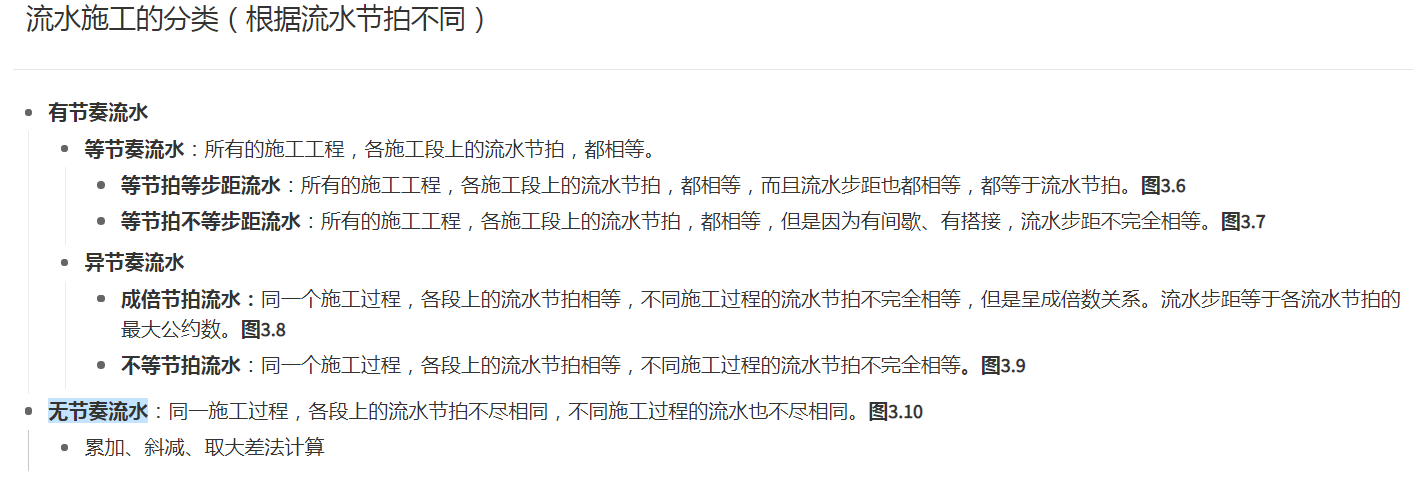 流水施工 横道图样图  等节拍流水
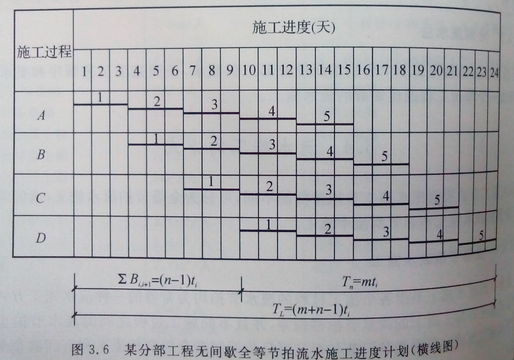 等节拍
等步距
无间歇tj无搭接td
流水施工横道图样图  等节拍流水（有间歇）
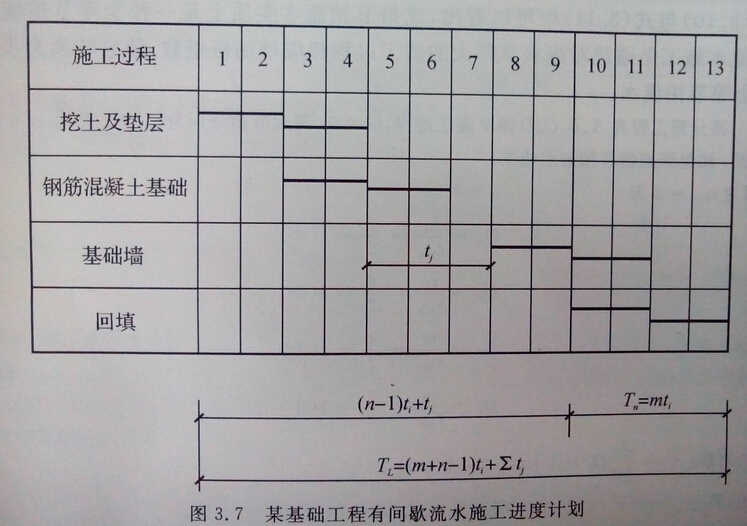 等节拍
异步距
有间歇tj无搭接td
流水施工横道图样图  成倍节拍流水
各个
施工过程
节拍不等,
节拍成倍.
步距相等，
施工班组
成倍。
类似于
等节拍
等步距
流水施工横道图样图  异节拍流水
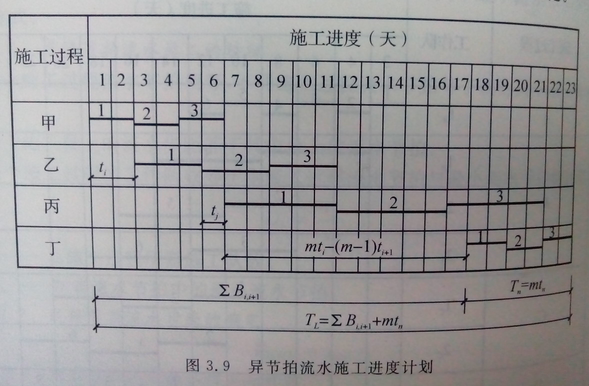 各个
施工过程
节拍不等
步距不等
流水施工横道图样图  非节奏流水
同一
施工过程
节拍不等,
各个
施工过程
节拍也不等,
步距不等.
学院职业培训楼，基础分部工程由A、B、C、D四个施工过程组成，流水节拍均为２天，划分四个施工段。各施工过程之间无技术、组织间歇时间。
试确定流水步距，计算工期并绘流水施工进度表。
分析背景资料
判定？！
等节拍流水  等节拍等步距
等节拍流水，同一施工过程，在各施工段上的
流水节拍都完全相等，并且不同施工过程的流水
节拍也相等。
解：根据背景资料，组织等节拍流水
1.确定流水步距
    B1,2=B2,3=B3,4=t=2天
∑Bi，i+1=（n-1）t=(4-1)x2=6天
2.计算工期T
T=∑Bi，i+1+mt=6+4x2=14天
T＝（m＋n－1）t=(4+4-1)X2=14天
3.绘进度图
确定流水步距，计算工期并绘流水施工进度表。
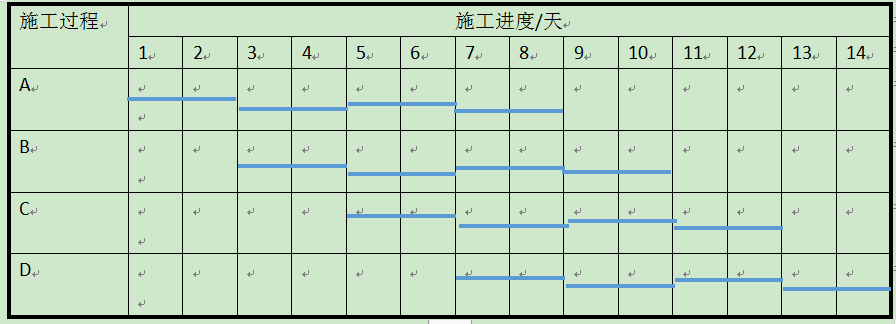 等节拍流水（有间歇）
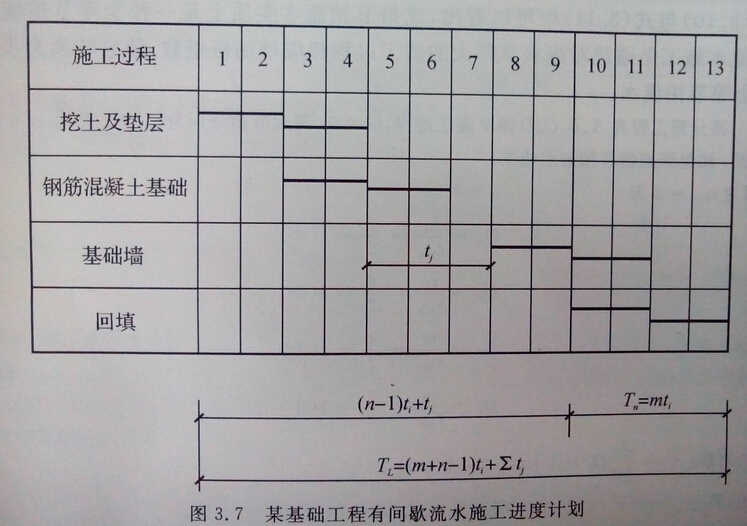 等节拍
异步距
有间歇
无搭接
tj=3
td=0
ti   Bi，i+1
TL
时间参数
本次课内容：组织等节奏流水施工
T＝（m＋n－1）t+tj-td
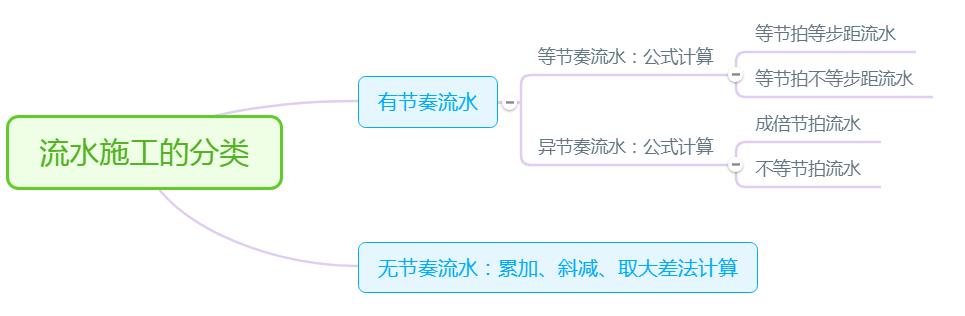 作业完成后，请上传课堂派
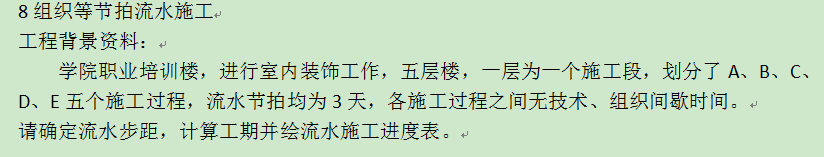 下次课内容：组织异节奏流水施工
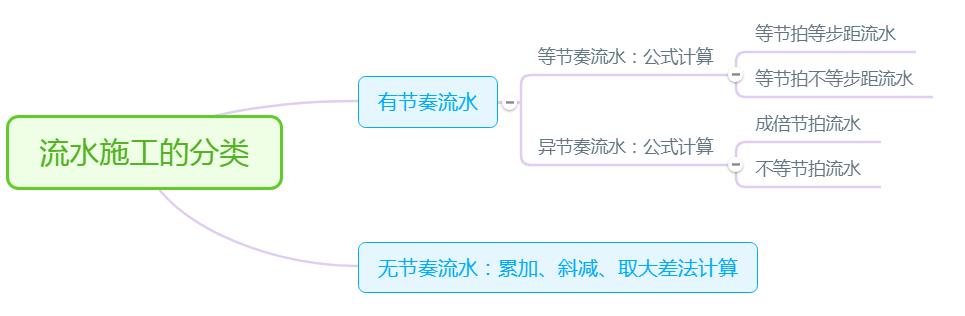 《建筑施工组织》流水施工
谢谢聆听
下节课再见